Figure 1. Neurons undergo caspase-3–dependent cell death in the neonatal mouse cerebral cortex in vivo. (A–C) Analysis ...
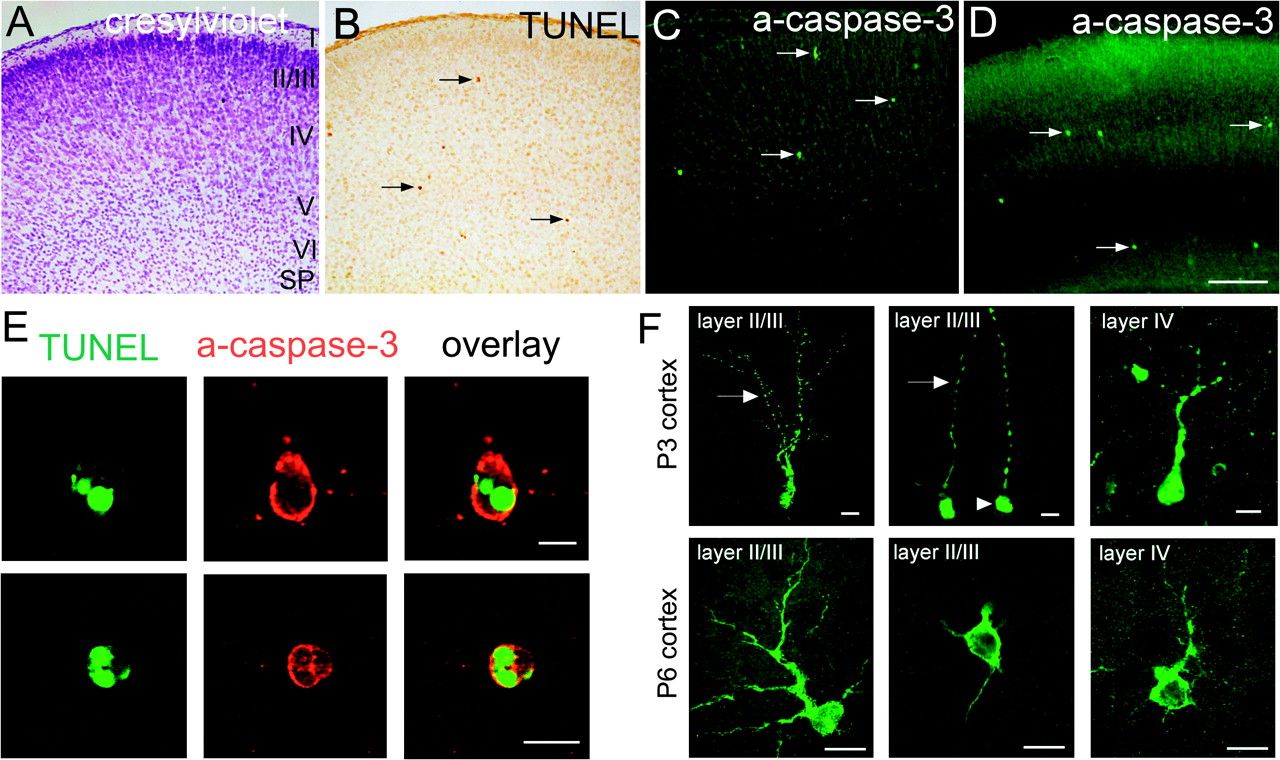 Cereb Cortex, Volume 18, Issue 6, June 2008, Pages 1335–1349, https://doi.org/10.1093/cercor/bhm165
The content of this slide may be subject to copyright: please see the slide notes for details.
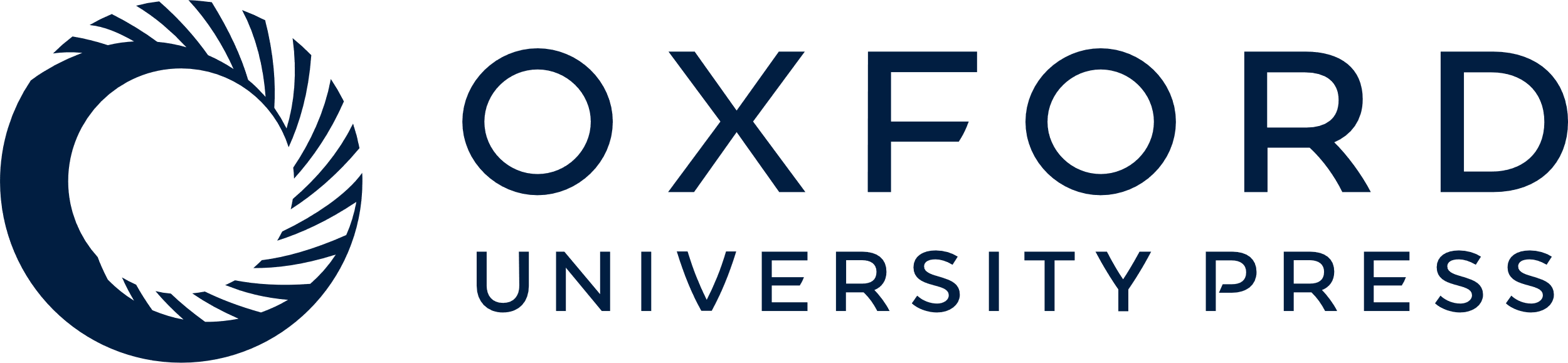 [Speaker Notes: Figure 1. Neurons undergo caspase-3–dependent cell death in the neonatal mouse cerebral cortex in vivo. (A–C) Analysis of cell death in the P3 mouse somatosensory cortex in vivo. (A) Nissl staining showing the 6-layered organization of the neonatal mouse cerebral cortex. (B) TUNEL staining, which labels DNA fragmented cells, demonstrates PCD in the neonatal cortex (arrows). (C) Staining for activated caspase-3 in the P3 mouse somatosensory cortex (arrows). The distribution and number of positive cells are similar to that demonstrated with the TUNEL method. (D) Cells positive for the activated caspase-3 are similarly found in the P6 mouse somatosensory cortex in vivo. (E) Double staining for TUNEL (signal in green localized in the nucleus) and activated caspase-3 (signal in red localized in the soma) in the P10 mouse cerebral cortex in vivo. Note that double labeled cells show already structural alterations and fragmentation of the nucleus. (F) Staining for the activated caspase-3 in P3 (upper row) and P6 neocortex (lower row) in vivo. Confocal pictures allow neuronal identification, some cells resemble pyramidal neurons, in which the cell death process can be identified by a loss of morphology with interrupted dendrites (arrows) and round soma (arrowhead). Scale bar in (D) corresponds to 200 μm in (A–D); scale bars in (E–F) 10 μm. All photographs are from somatosensory cortex.


Unless provided in the caption above, the following copyright applies to the content of this slide: © The Author 2007. Published by Oxford University Press. All rights reserved. For permissions, please e-mail: journals.permissions@oxfordjournals.org]
Figure 2. Intact cortical organization and cellular morphology in organotypic neocortical slice cultures and ...
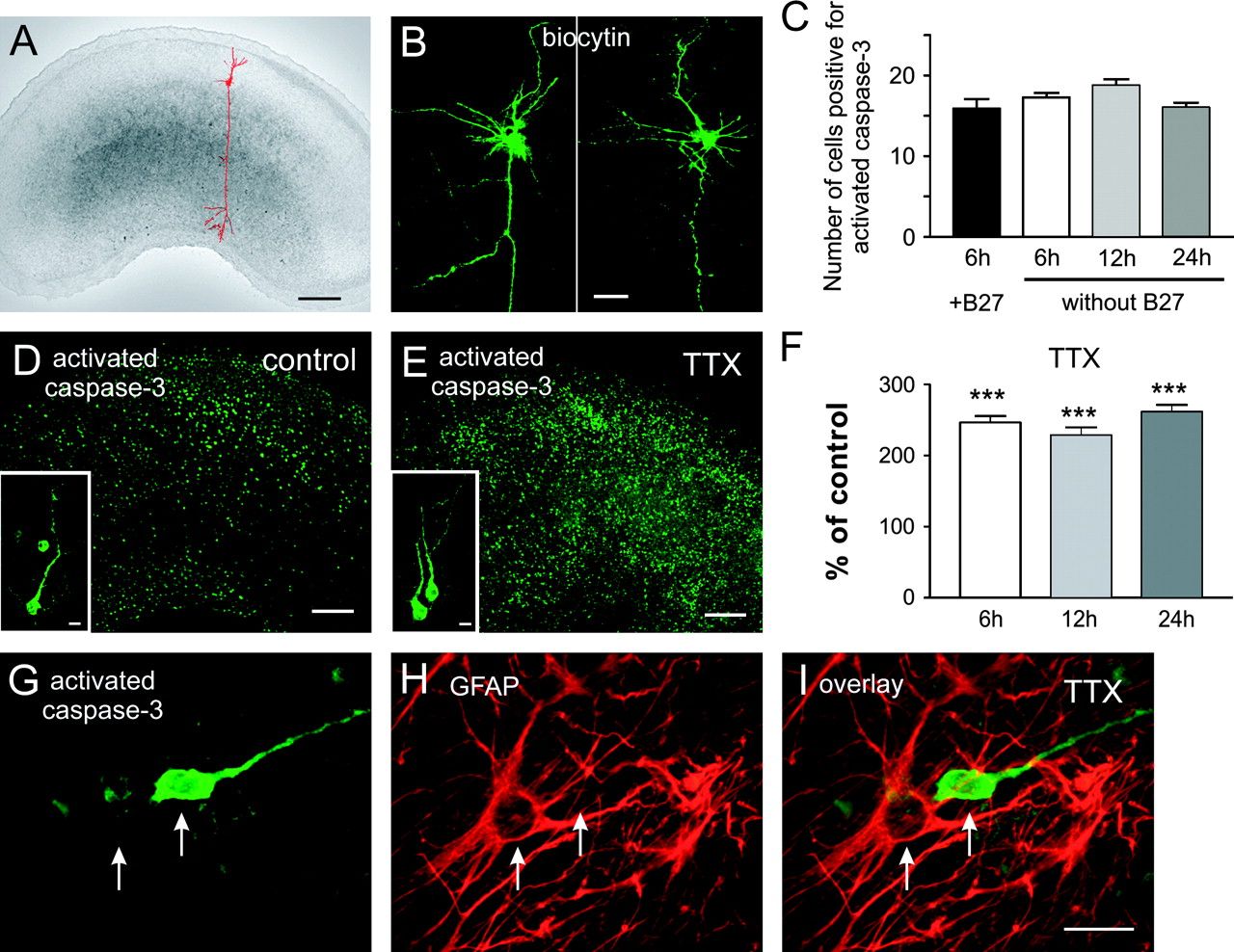 Cereb Cortex, Volume 18, Issue 6, June 2008, Pages 1335–1349, https://doi.org/10.1093/cercor/bhm165
The content of this slide may be subject to copyright: please see the slide notes for details.
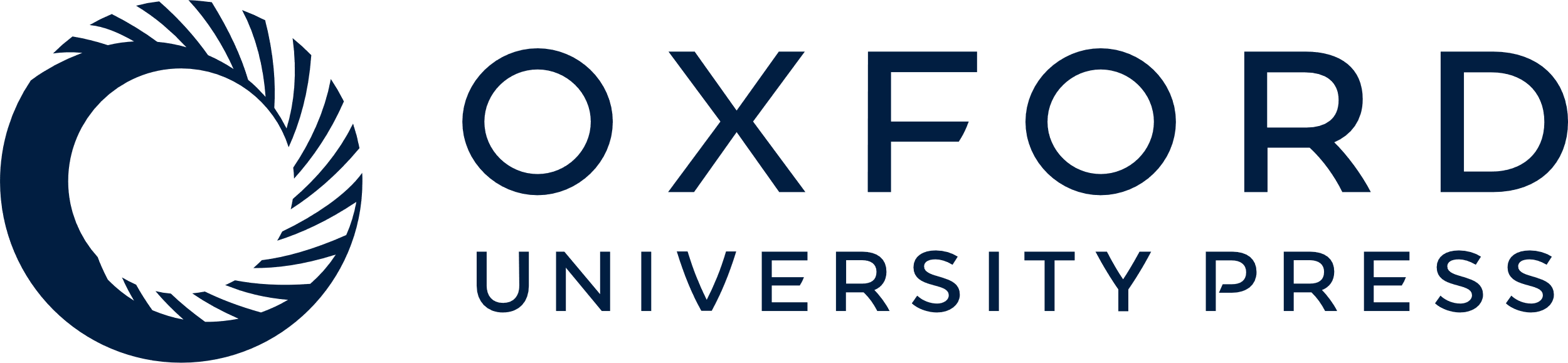 [Speaker Notes: Figure 2. Intact cortical organization and cellular morphology in organotypic neocortical slice cultures and sensitivity to B27 deprivation. (A) Photograph of a 5 div neocortical slice culture illustrating the overall morphology of the slice. The picture of a biocytin-filled pyramidal neuron has been inserted to illustrate that neurons extend ramified axons throughout all layers. (B) Examples of biocytin-filled pyramidal neurons in slice cultures at 5 div. The dendrites are well developed and reveal numerous branches. (C) Serum deprivation does not cause enhanced cell death in slice culture. Compared with cultures maintained for 6 h in neurobasal medium supplemented with B27, removal of B27 for 6 h does not induce a significant change in the number of a-casp3–positive cells (Mann–Whitney test, P > 0.05). The level of apoptosis remains constant for 12 and 24 h (Kruskal–Wallis test, P > 0.05). Data show the number of cells stained for activated caspase-3. (D) Pattern of a-casp3 immunoreactivity in a 5 div organotypic neocortical slice in control condition. The apoptotic cells are homogenously distributed throughout all neocortical layers. (E) In comparison to control condition, slices treated with 1 μM tetrodotoxin show a prominent increase in the number of cells stained for the a-casp3. Insets in (D) and (E) show a-casp3–positive cells at higher magnification. Note the typical neuronal morphology. (F) Counting of caspase-3–positive cells reveals a significant increase in the number of apoptotic cells in TTX-treated slices as compared with the controls (=100%). After only 6 h of TTX treatment, the amount of apoptotic cells reached 250% of the control (Mann–Whitney test, P < 0.0001). This effect is maintained for 12 h (Mann–Whitney test, P < 0.0001) and 24 h (P < 0.0001) of TTX treatment. (G–I) Cell death of astrocytes was not detected in TTX-treated slices. A-casp3 was detected in cells with neuronal morphology (G) but did not colocalize with the astrocytic marker GFAP (H, I). Scale bar in (A), (D) and (E) = 200 μm, in (B) = 50 μm, inset in (D) and (E) = 10 μm. Scale bar in (G–I) = 20 μm.


Unless provided in the caption above, the following copyright applies to the content of this slide: © The Author 2007. Published by Oxford University Press. All rights reserved. For permissions, please e-mail: journals.permissions@oxfordjournals.org]
Figure 7. Role of NR2A- and NR2B-containing NMDA receptors in early neocortical network activity and activity-dependent ...
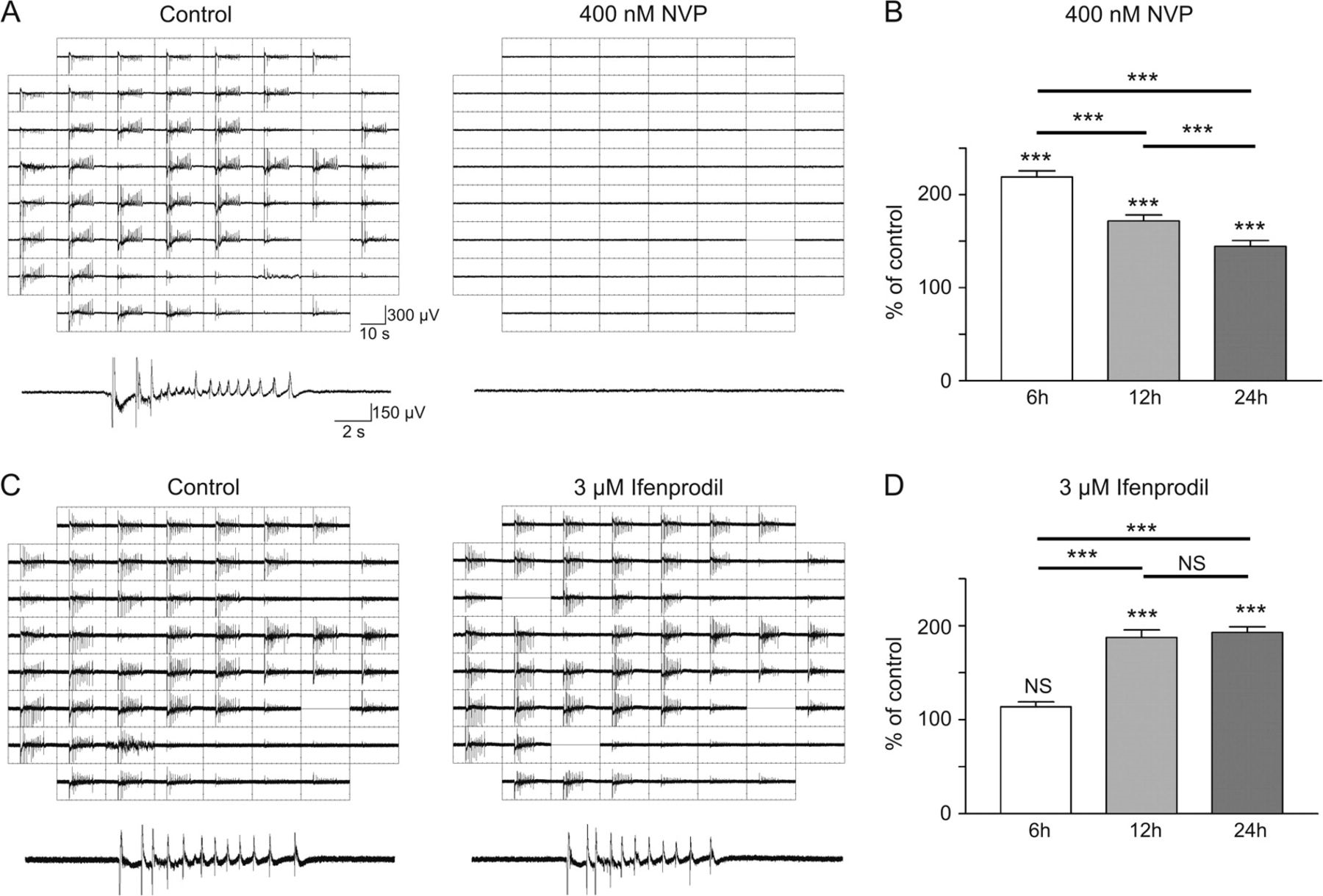 Cereb Cortex, Volume 18, Issue 6, June 2008, Pages 1335–1349, https://doi.org/10.1093/cercor/bhm165
The content of this slide may be subject to copyright: please see the slide notes for details.
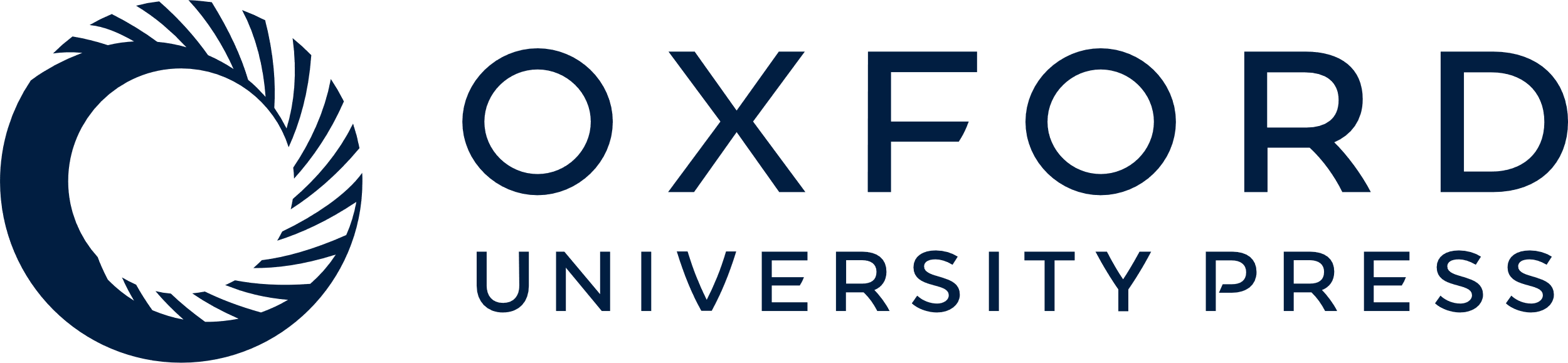 [Speaker Notes: Figure 7. Role of NR2A- and NR2B-containing NMDA receptors in early neocortical network activity and activity-dependent apoptosis. (A) Blockade of NR2A-containing NMDA receptors with 400 nM NVP-AMM077 leads to a complete loss of spontaneous activity as recorded with the MEA system. (B) Application of 400 nM NVP-AMM077 for 6, 12, and 24 h induces a significant increase in the apoptosis rate (Mann–Whitney test, all P < 0.001). Note that the apoptosis rate is higher during initial 6 h and gradually decreases between 6 and 24 h (Kruskal–Wallis test, P < 0.0001; Dunn's post hoc test P < 0.001 between each condition). (C) Blockade of NR2B-containing NMDA receptors with 3 μM ifenprodil does not change spontaneous network activity. (D) Time-dependent increase in apoptosis rate in slice cultures treated with 3 μM ifenprodil. A significant increase in number of cells entering the apoptosis process can be observed after 12 and 24 h of ifenprodil treatment (Mann–Whitney test, both P < 0.0001), but not after 6 h. Analyses with Kruskal–Wallis test confirmed the difference in the 6 versus 12- and 24-h experimental groups (Kruskal–Wallis test, P < 0.0001; Dunn's post hoc test P < 0.001 between 6 h and the other periods of antagonist application).


Unless provided in the caption above, the following copyright applies to the content of this slide: © The Author 2007. Published by Oxford University Press. All rights reserved. For permissions, please e-mail: journals.permissions@oxfordjournals.org]
Figure 3. Synchronized spontaneous network activity in neocortical slice cultures. (A) Photograph of a 7 div ...
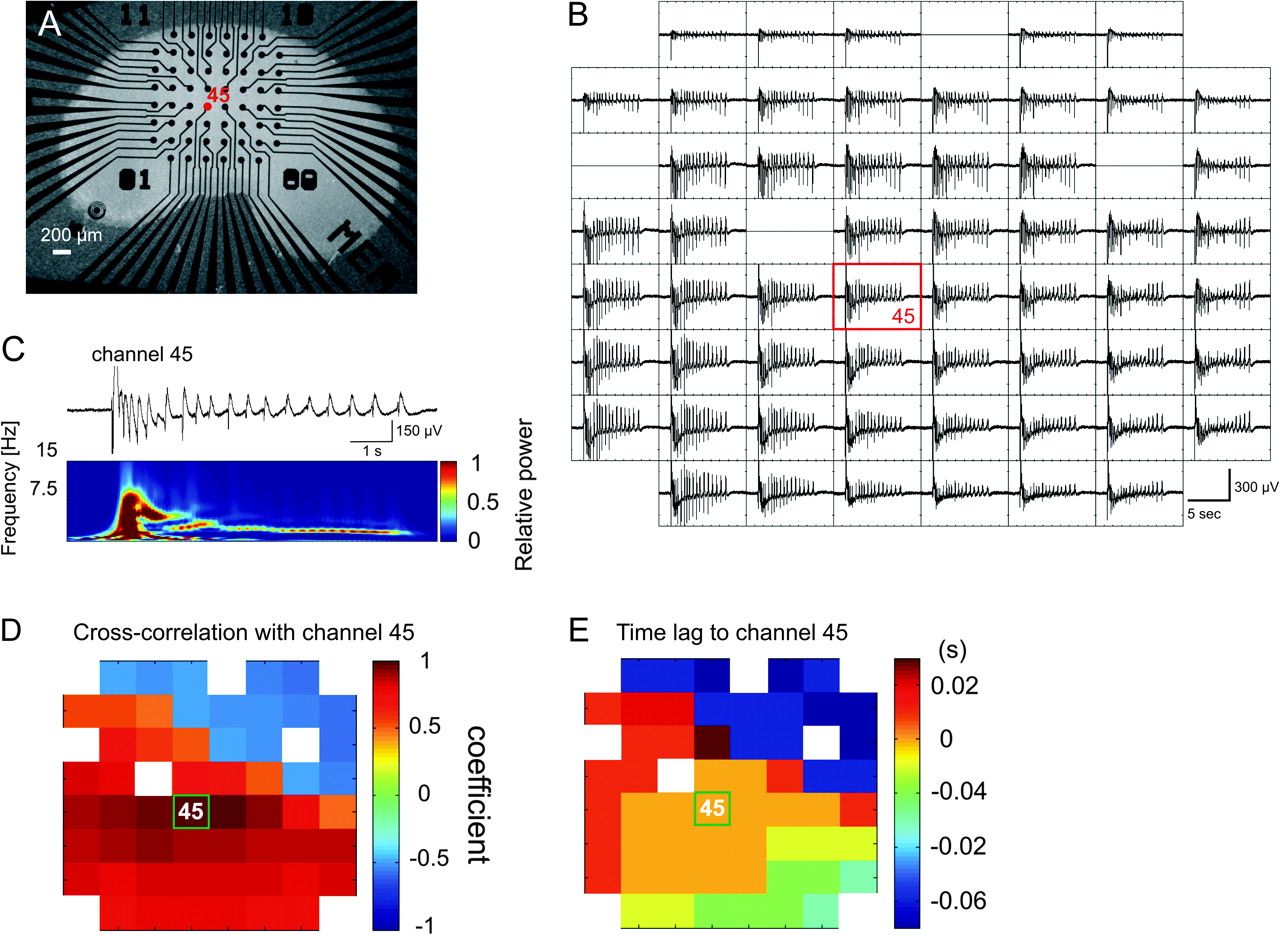 Cereb Cortex, Volume 18, Issue 6, June 2008, Pages 1335–1349, https://doi.org/10.1093/cercor/bhm165
The content of this slide may be subject to copyright: please see the slide notes for details.
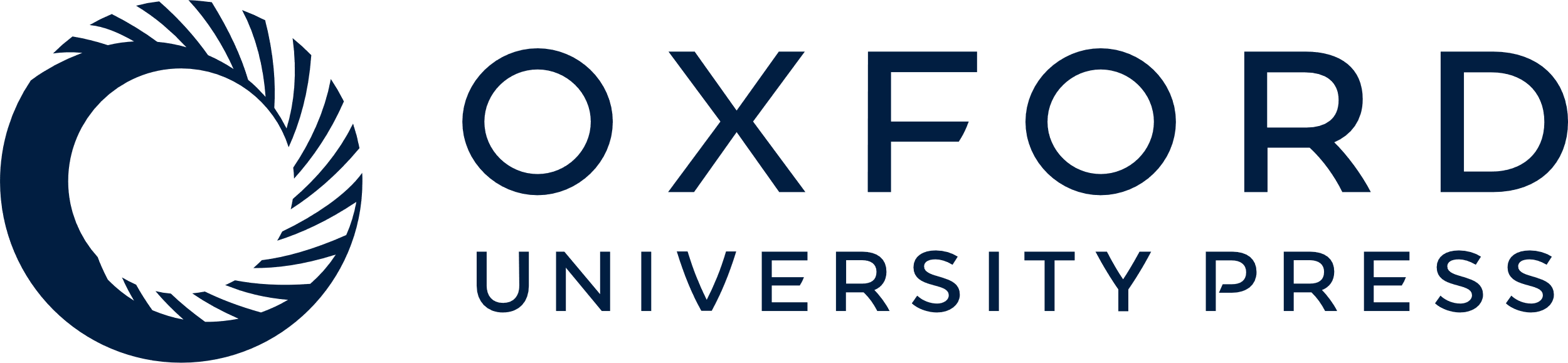 [Speaker Notes: Figure 3. Synchronized spontaneous network activity in neocortical slice cultures. (A) Photograph of a 7 div organotypic neocortical slice culture placed on a 60-channel MEA. Black dots represent extracellular recording electrodes, separated by 200 μm. (B) Simultaneous 60-channel MEA recording from neocortical slice culture shown in (A). Four channels are damaged and were switched off. (C) Spontaneous oscillatory activity recorded with channel 45 and corresponding wavelet analysis. (D) Color plot illustrating the correlation coefficient calculated from cross-correlation analyses between channel 45 and all other channels. (E) Delay of activity onset recorded with channel 45 as compared with the activity onset in the other channels.


Unless provided in the caption above, the following copyright applies to the content of this slide: © The Author 2007. Published by Oxford University Press. All rights reserved. For permissions, please e-mail: journals.permissions@oxfordjournals.org]
Figure 4. Electrophysiological properties of pyramidal neurons in organotypic neocortical slice cultures. (A) Voltage ...
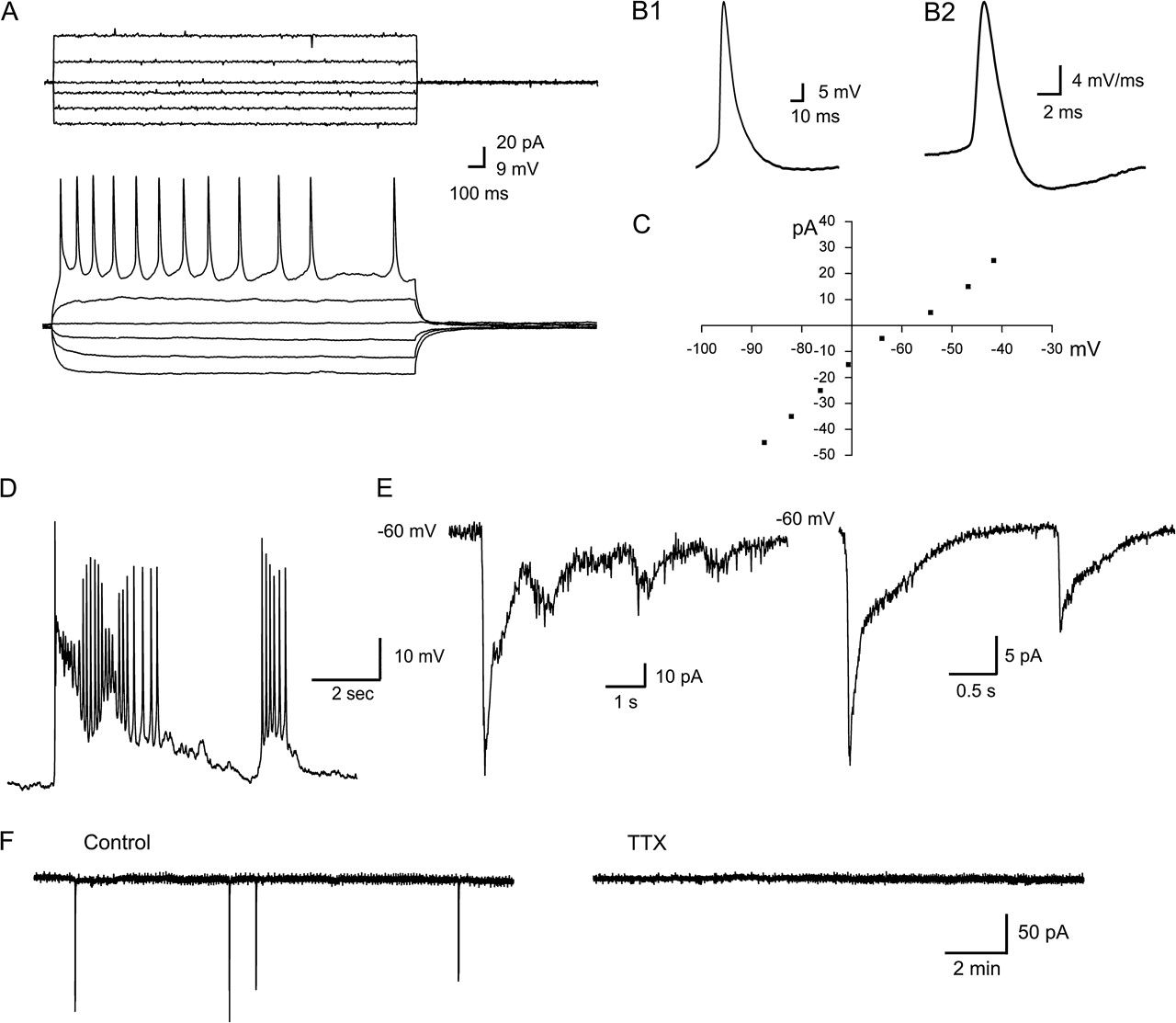 Cereb Cortex, Volume 18, Issue 6, June 2008, Pages 1335–1349, https://doi.org/10.1093/cercor/bhm165
The content of this slide may be subject to copyright: please see the slide notes for details.
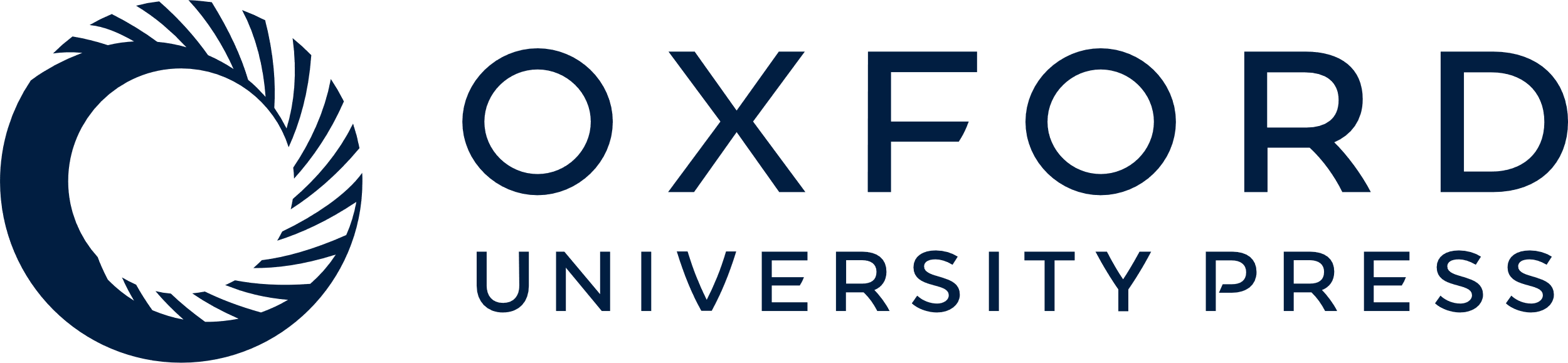 [Speaker Notes: Figure 4. Electrophysiological properties of pyramidal neurons in organotypic neocortical slice cultures. (A) Voltage responses to injection of hyperpolarizing and depolarizing current pulses in a 6 div neuron. Suprathreshold activation elicits repetitive single action potentials. (B) First action potential of the trace illustrated in (A) (B1) and first derivative of voltage (B2). Note relatively small amplitude and slow time course of the action potential, which are characteristic features of immature neocortical pyramidal neurons. (C) Current–voltage relationship for the recordings shown in (A). (D) Spontaneous burst discharge recorded in current-clamp mode from a 5 div neuron. (E) Two typical examples of spontaneous events recorded in voltage-clamp mode at −60 mV in a 5 div neocortical slice culture. The first trace is from the same neuron as in (D). (F) Spontaneous activity was completely blocked by the addition of 1 μM TTX.


Unless provided in the caption above, the following copyright applies to the content of this slide: © The Author 2007. Published by Oxford University Press. All rights reserved. For permissions, please e-mail: journals.permissions@oxfordjournals.org]
Figure 5. Activation of ionotropic glutamate receptors is essential for neuronal survival. (A) Blockade of AMPA/kainate ...
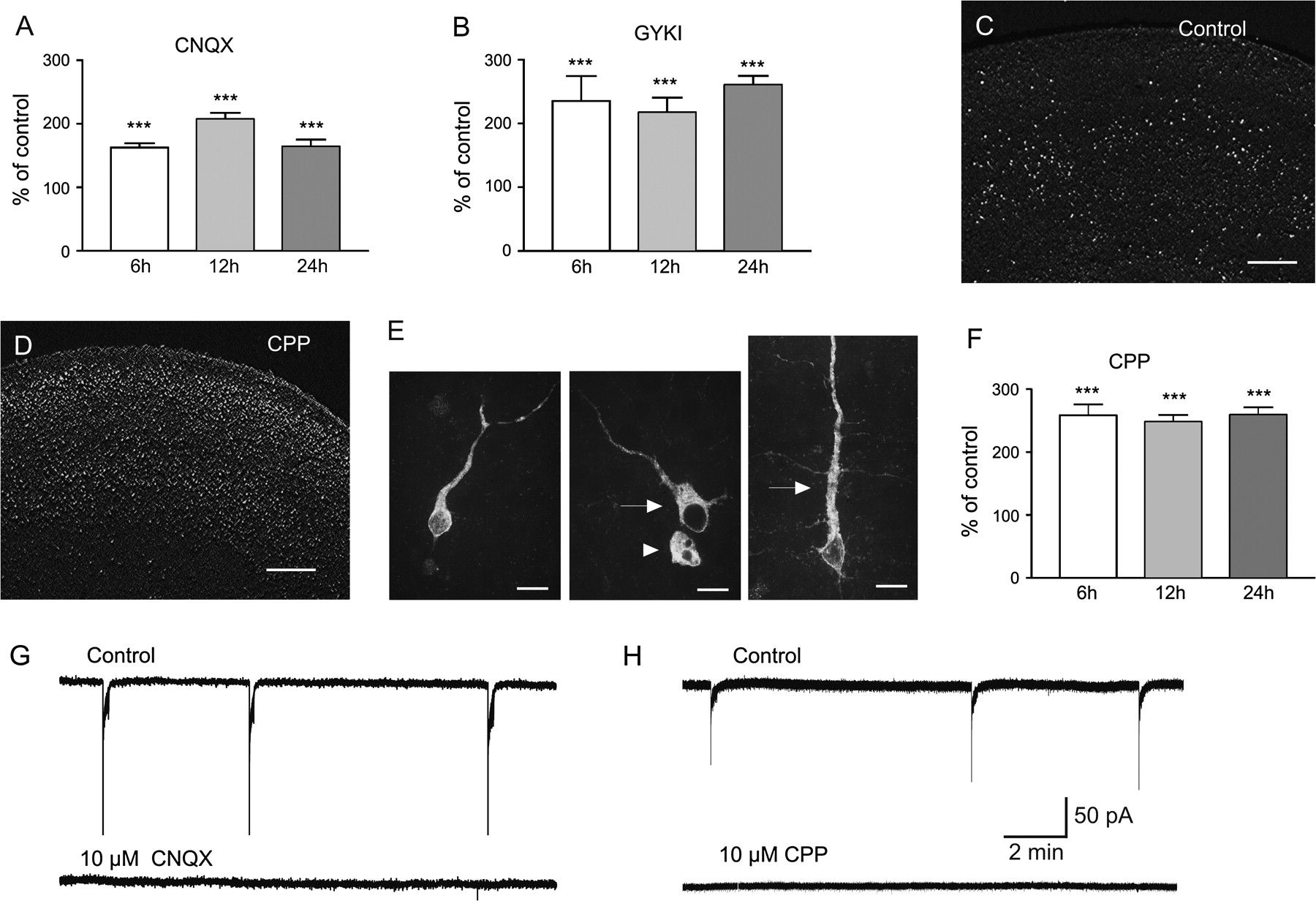 Cereb Cortex, Volume 18, Issue 6, June 2008, Pages 1335–1349, https://doi.org/10.1093/cercor/bhm165
The content of this slide may be subject to copyright: please see the slide notes for details.
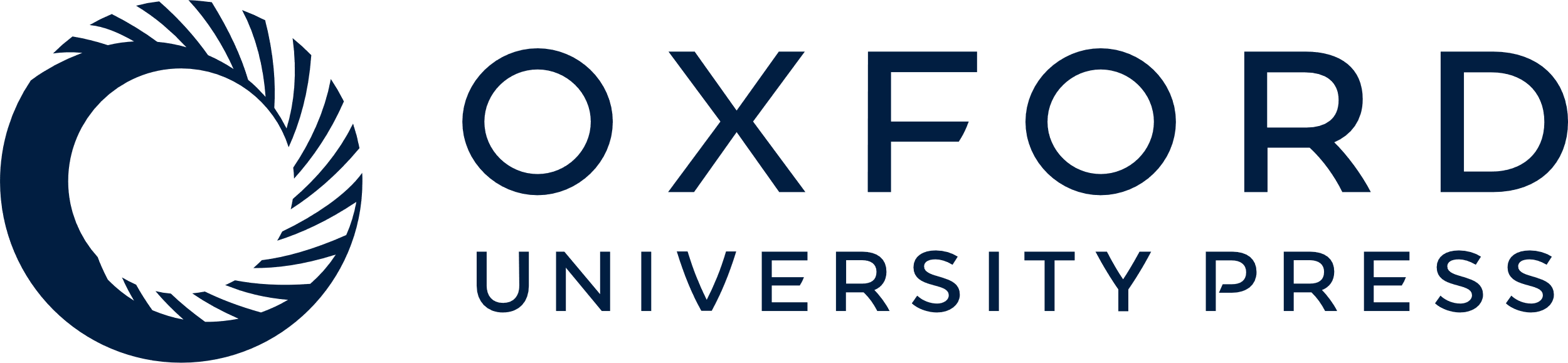 [Speaker Notes: Figure 5. Activation of ionotropic glutamate receptors is essential for neuronal survival. (A) Blockade of AMPA/kainate glutamate receptors with 10 μM CNQX induces increase in the number of apoptotic cells compared with control condition. This increase is observed after 6, 12, and 24 h of treatment with CNQX (Mann–Whitney test, all P < 0.0001). (B) The specific AMPA receptor blocker GYKI (80 μM) also induces an increase in apoptosis rate after 6, 12, and 24 h of treatment (Mann–Whitney test, all P < 0.001). (C, D, E) In comparison to untreated control slices (C), slices treated with the NMDA receptor antagonist CPP show a homogeneous and prominent increase in the number of apoptotic cells stained for a-casp3 (D). Higher magnification of a-casp3–positive cells allows the identification of neurons with a typical somatodendritic morphology (E). As indicated by arrows, some neurons show relatively intact morphology (arrow), whereas other neurons reveal typical signs of apoptosis with round soma and degenerating processes (arrowhead). (F) Quantification of apoptosis rate by counting a-casp3–positive cells after NMDA receptor blockade reveals significant increase after 6, 12, and 24 h of treatment with 10 μM CPP (Mann–Whitney test, all P < 0.0001). Scale bar in (C) and (D) = 200 μm; in (E) = 10 μm. (G–H) Spontaneous activity recorded at single-cell level by patch-clamp technique in voltage-clamp mode was completely blocked by the addition of either 10 μM CNQX (G) or 10 μM CPP (H).


Unless provided in the caption above, the following copyright applies to the content of this slide: © The Author 2007. Published by Oxford University Press. All rights reserved. For permissions, please e-mail: journals.permissions@oxfordjournals.org]
Figure 6. Role of NMDA receptors and voltage-dependent calcium channels in mediating spontaneous neuronal activity in ...
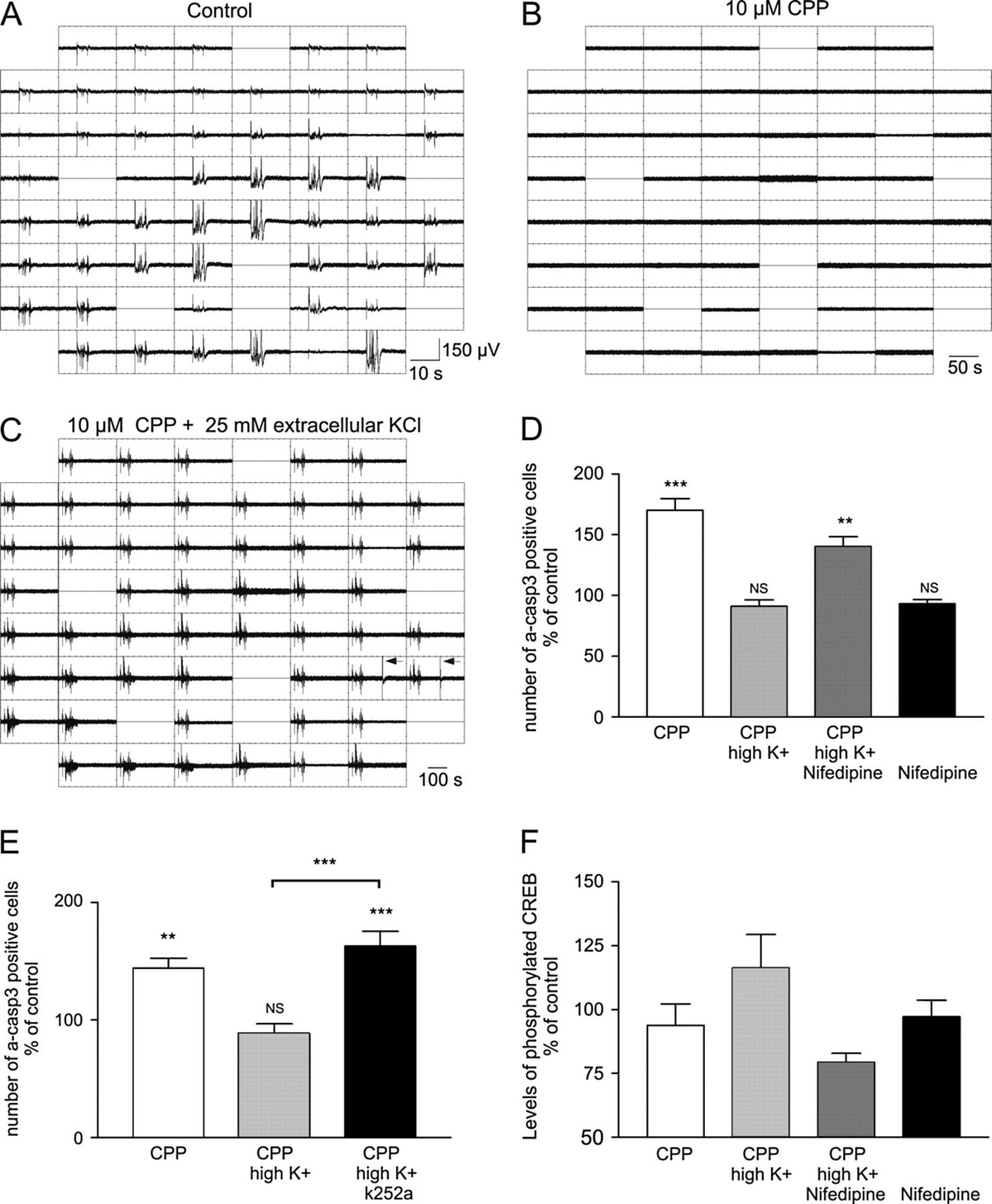 Cereb Cortex, Volume 18, Issue 6, June 2008, Pages 1335–1349, https://doi.org/10.1093/cercor/bhm165
The content of this slide may be subject to copyright: please see the slide notes for details.
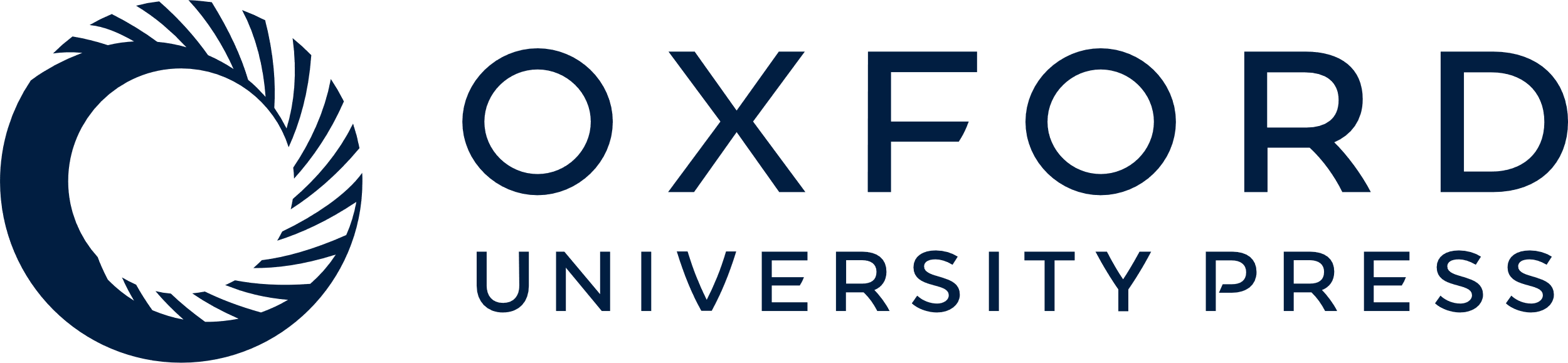 [Speaker Notes: Figure 6. Role of NMDA receptors and voltage-dependent calcium channels in mediating spontaneous neuronal activity in neocortical slice cultures. (A–C) MEA recordings from the same 6 div slice cultures. Eight channels are damaged and were switched off. (A) Recordings in control condition reveal spontaneous and synchronized network bursts. (B) Spontaneous activity is blocked by the NMDA receptor antagonist CPP. (C) Addition of 25 mM potassium to the CPP containing ACSF causes a transient recovery in spontaneous network activity lasting 1.5 min. The arrows indicate that artifacts are present in 2 channels. (D) Relative change in the number of apoptotic neurons compared with untreated control cultures. Blockade of the NMDA receptor with 10 μM CPP for 6 h induces a significant increase in apoptosis rate. When 10 μM CPP was combined with 25 mM extracellular potassium, the apoptosis rate was not significantly different compared with the control. Addition of 10 μM nifedipine, a specific blocker of L-type calcium channels, to the CPP and high potassium–containing solution causes an increase in the number of apoptotic cells. Nifedipine alone does not induce any change in the apoptosis rate. Kruskal–Wallis test on the apoptosis assay gave P < 0.0001. Post hoc Dunn's test comparing each condition against untreated control gave results as indicated. (E) The high potassium–induced rescue in CPP-treated slices is abolished in the presence of 200 nM k252a, an antagonist of the neurotrophin TrkB/C receptor. ANOVA analysis gave P < 0.0001. Post hoc Newman–Keuls test comparing each condition gave results as indicated in the figure. (F) Measurements of phosphorylated CREB levels with ELISA assay show an increase in the presence of high potassium in comparison to control. This increase is abolished when the L-type calcium channels are blocked by 10 μM nifedipine. **P < 0.01, ***P  0.05.


Unless provided in the caption above, the following copyright applies to the content of this slide: © The Author 2007. Published by Oxford University Press. All rights reserved. For permissions, please e-mail: journals.permissions@oxfordjournals.org]
Figure 8. GABA receptor blockade causes suppression of spontaneous burst activity and increase in apoptosis. (A) ...
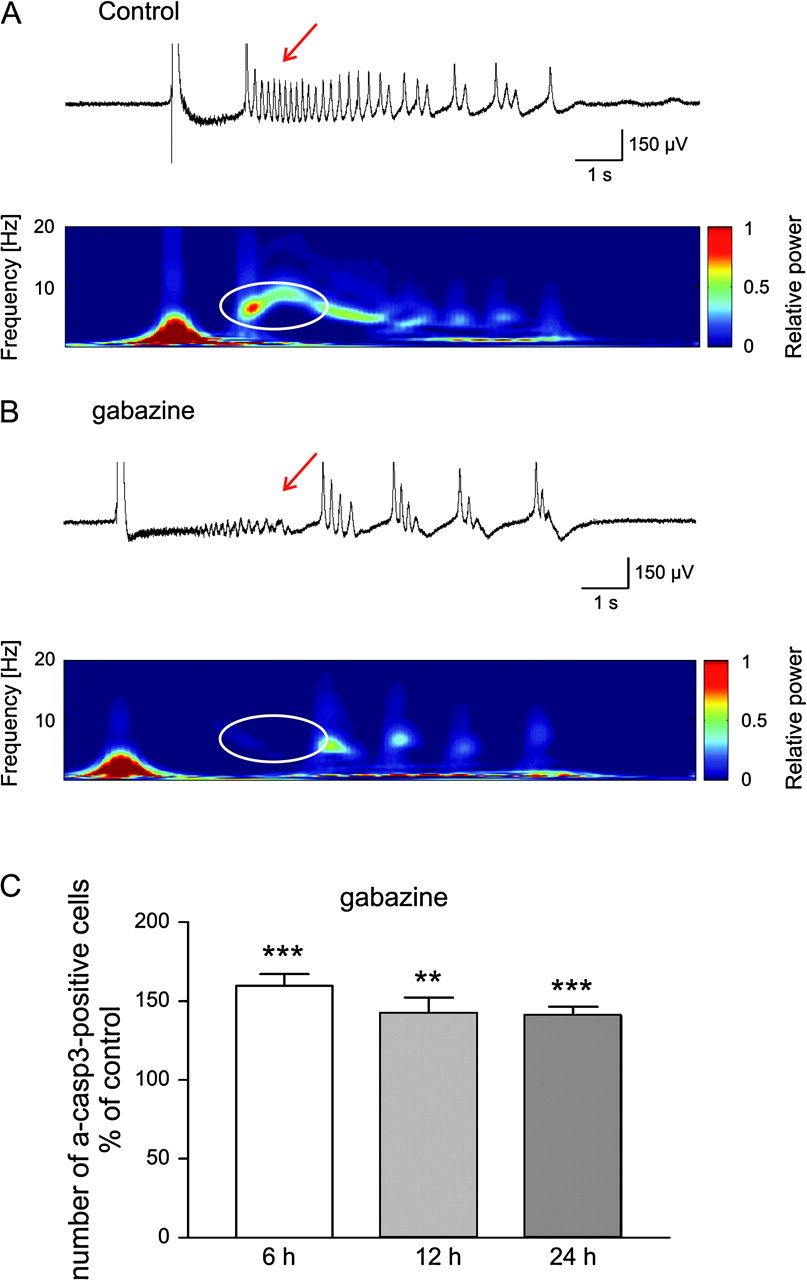 Cereb Cortex, Volume 18, Issue 6, June 2008, Pages 1335–1349, https://doi.org/10.1093/cercor/bhm165
The content of this slide may be subject to copyright: please see the slide notes for details.
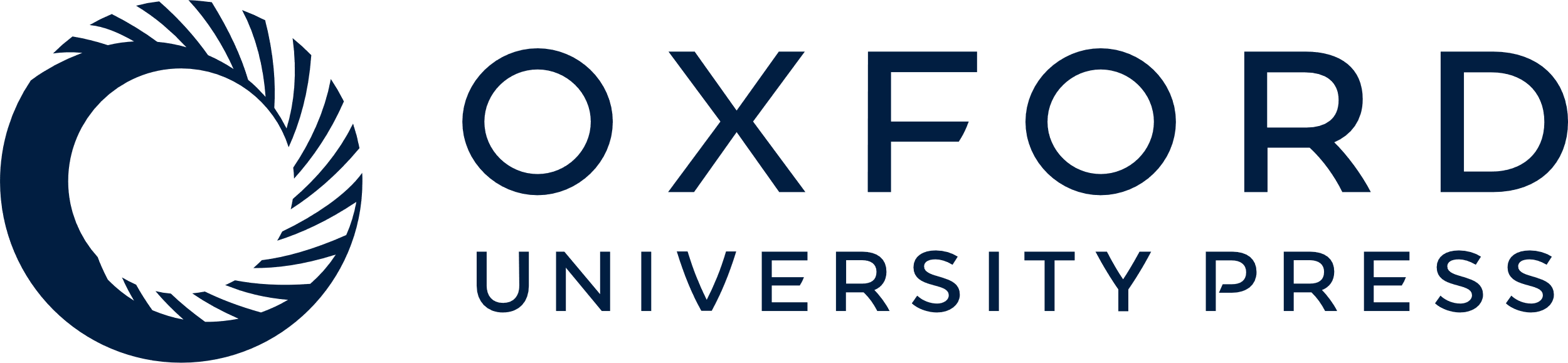 [Speaker Notes: Figure 8. GABA receptor blockade causes suppression of spontaneous burst activity and increase in apoptosis. (A) Representative extracellular field potential recording with the MEA system and corresponding color-coded wavelet analysis of a 6 div neocortical slice. (B) GABA-A receptor blockade with 100 μM gabazine causes a reduction in the network activity, especially of the prominent activity in the 5- to 8-Hz frequency range (arrow and white ellipse in [A] and [B]). (C) Application of 100 μM gabazine induces a significant increase in apoptosis rate after 6 h (Mann–Whitney, P < 0.01), 12 h (Mann–Whitney, P < 0.001), and 24 h (Mann–Whitney, P < 0.01) of treatment.


Unless provided in the caption above, the following copyright applies to the content of this slide: © The Author 2007. Published by Oxford University Press. All rights reserved. For permissions, please e-mail: journals.permissions@oxfordjournals.org]
Figure 9. Role of neuronal gap junctions in modulating spontaneous network oscillations and activity-dependent cell ...
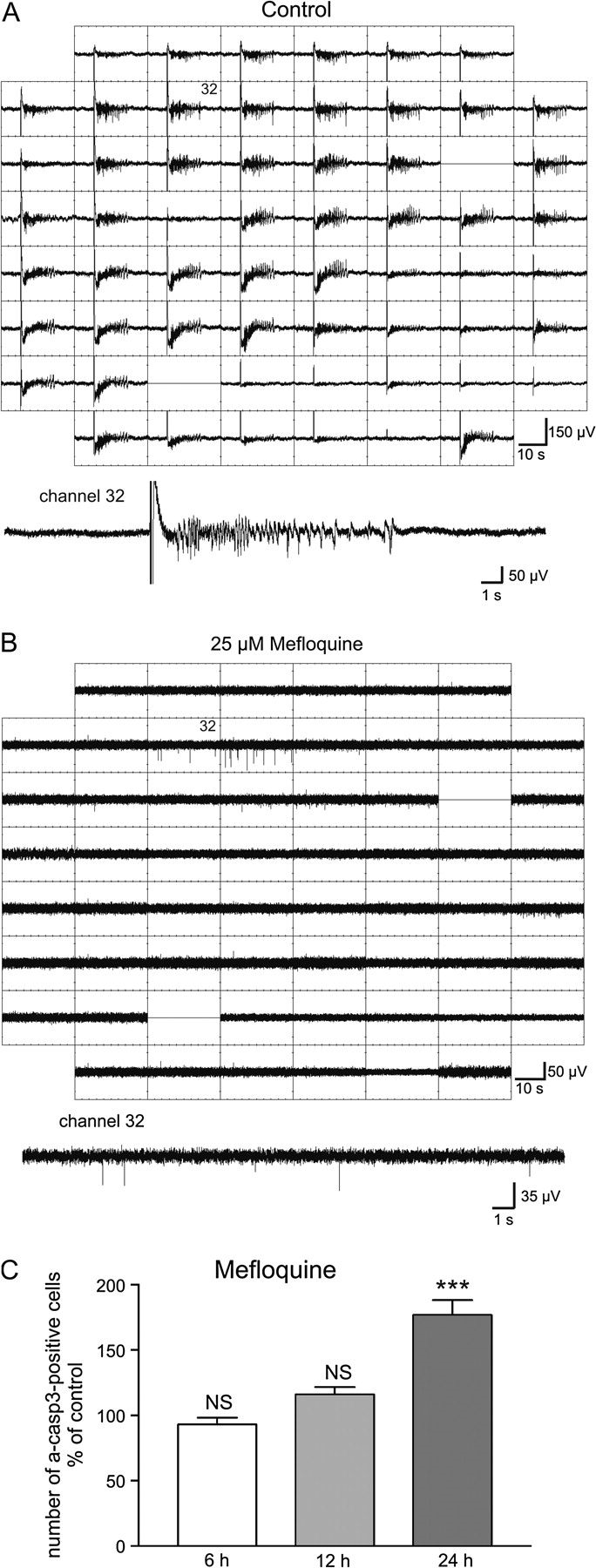 Cereb Cortex, Volume 18, Issue 6, June 2008, Pages 1335–1349, https://doi.org/10.1093/cercor/bhm165
The content of this slide may be subject to copyright: please see the slide notes for details.
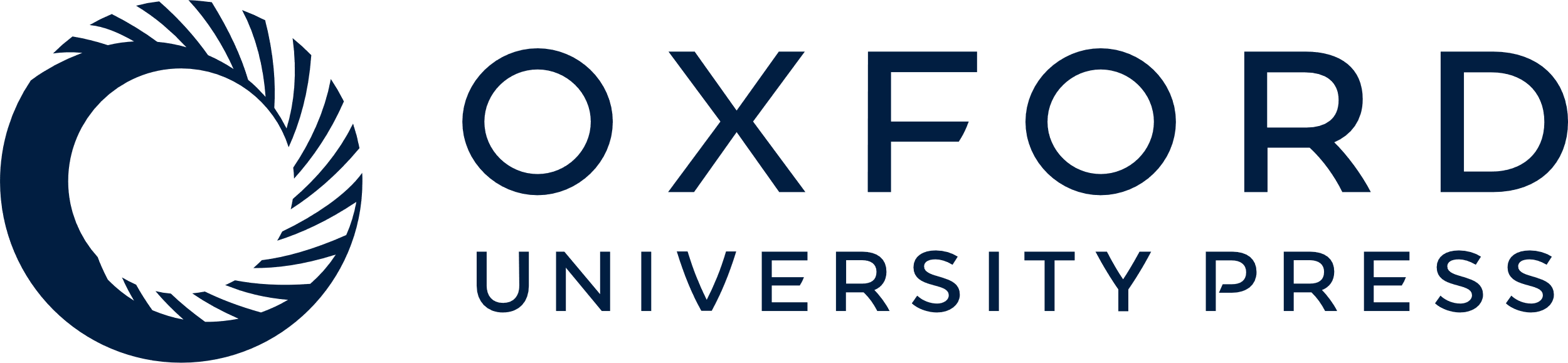 [Speaker Notes: Figure 9. Role of neuronal gap junctions in modulating spontaneous network oscillations and activity-dependent cell death. (A) MEA recordings under control conditions reveal large-scale spontaneous and synchronized network oscillations. (B) Bath application of the neuronal gap junction blocker mefloquine blocks synchronized network activity, but leaves spontaneous nonsynchronized action potential firing preserved. (C) Blockade of neuronal gap junctions with 25 μM mefloquine induces a significant (Mann–Whitney test, P  0.05).


Unless provided in the caption above, the following copyright applies to the content of this slide: © The Author 2007. Published by Oxford University Press. All rights reserved. For permissions, please e-mail: journals.permissions@oxfordjournals.org]